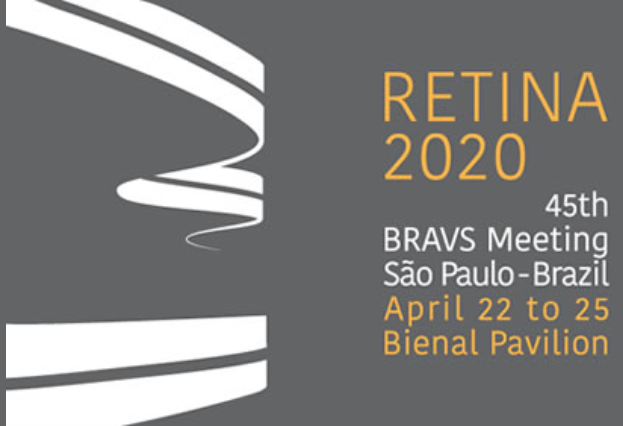 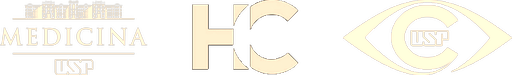 Management of choroidal 
neovascularization (CNV) in a patient with Vogt-Koyanagi-Harada disease (VKHD): 
a clinical case
Fernanda MS Souto, Marcelo M Lavezzo, Viviane M Sakata, Ruy FBG Missaka, 
Priscilla FC Nóbrega, Carlos E Hirata, Sérgio LG Pimentel, Joyce H Yamamoto
HOSPITAL DAS CLÍNICAS DA FACULDADE DE MEDICINA DA UNIVERSIDADE DE SÃO PAULO
PRESENTATION
Female, 15 years-old, student, from São Paulo 
Progressive blurring of vision in both eyes that started 30 days ago
At other service: oral prednisone taper every 3 days without vision improvement 
Headache and tinnitus
Past ocular history: none
Past medical history: hypothyreoidism
60mg 3d
40mg 3d
20mg 3d
PRESENTATION
BCVA: OD hand motions
               OE hand motions 
Slit lamp: cells in AC (+++), posterior synechias, cells in anterior vitreous (++)
Fundoscopy: optic disc edema and hyperemia, bullous exudative retinal detachment in the posterior pole
AFG
Optic disk hyperlfuorescence
Pinpoints
OD
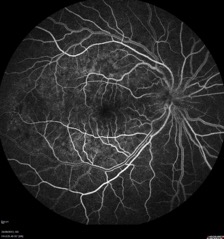 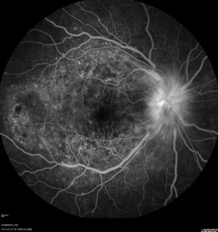 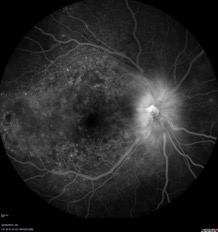 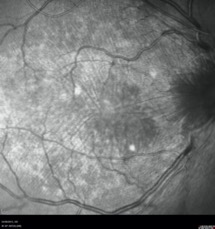 Infra-red
10´47´´
5´21´´
25´´
Optic disk hyperlfuorescence
OS
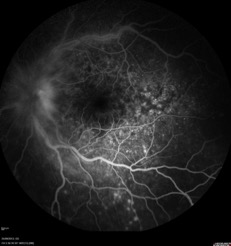 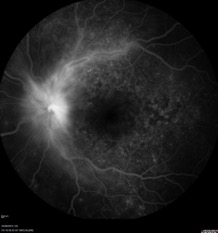 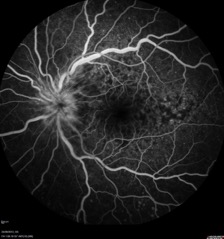 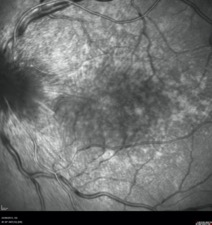 Pinpoints
10´30´´
5´30´´
1’
Infra-red
[Speaker Notes: Especialmente a AGF é muito útil no diagnóstico da doença, sendo seus principais achados: hiperfluorescência do disco óptico; presença de pontos hiperfluorescentes desde as fase mais precoces, que aumentam de tamanho e intensidade ao longo do exame (os chamados pin points); acúmulo do contraste devido às áreas de descolamento de retina.]
ICGA
OD
Dark dots
Diffuse hyperfluorescence
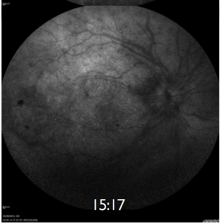 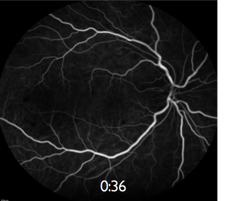 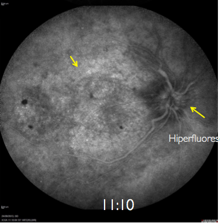 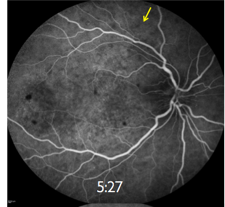 Optic disk hyperfluorescence
OS
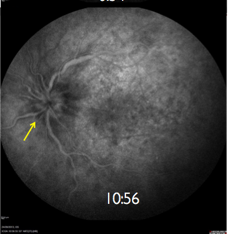 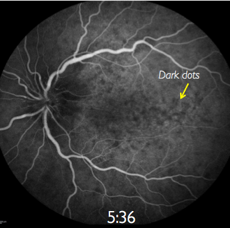 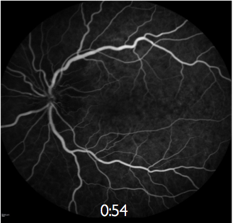 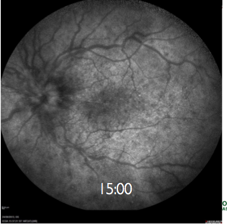 Optic disk hyperfluorescence
OCT
OD
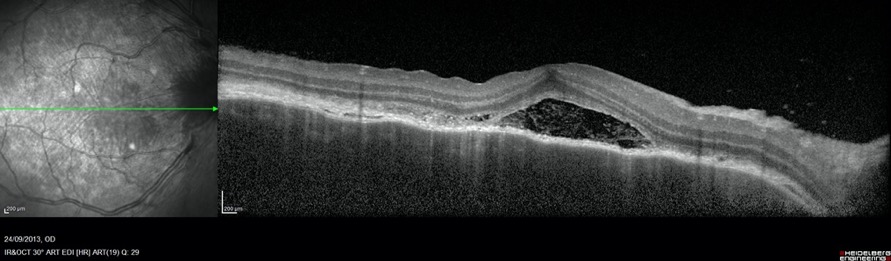 OS
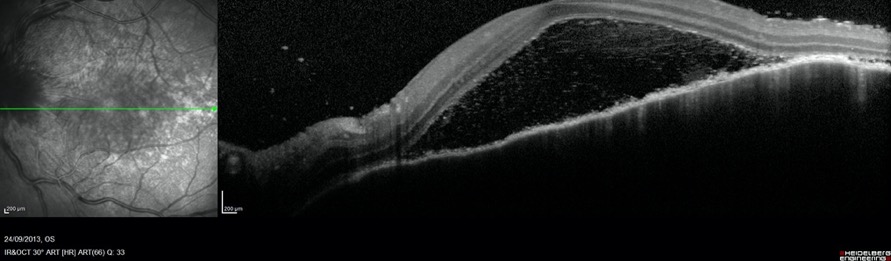 [Speaker Notes: Serous retinal detachment
Membranous structures continuous to the ellipsoid zone
Marked thickened choroid]
SISTEMIC WORK-UP
Cerebrospinal Fluid Analysis:
02:33
00:08
01:37
07:28
CLINICAL DIAGNOSIS
BILATERAL PANUVEITIS

 Acute and bilateral
 Optic disc edema and hyperemia
 Bullous exudative retinal detachments
 Inflammatory signs in the choroid
 No previous trauma or ocular surgery
 Headache and tinnitus
VOGT-KOYANAGI-HARADA DISEASE
Incomplete VKHD
MANAGEMENT
Pulsotherapy - Methylprednisolone 1g daily, 3 days 

Followed by Prednisone oral 1mg/kg daily with slow tapper (>6 months)
FOLLOW-UP
Methylprednisolone 1g daily 3 days
24/09/13
VA hand motion/ hand motion
AC cells +++
Anterior vitreous cells ++
Bullous exudative detachment
OD
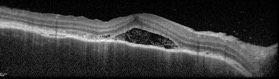 OS
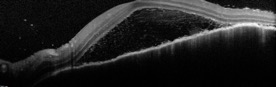 [Speaker Notes: Seguimento com melhora da AV em ambos os olhos
Regressão da dose da prednisona 
Até que M21 presença de celularidade aumentada de CA
Optado por aumento da pred e introdução da AZA.. Depois redução da pred novamente]
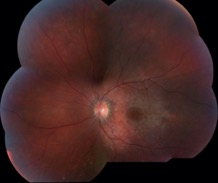 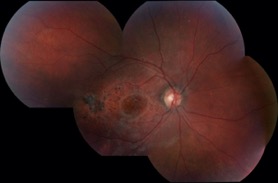 FOLLOW-UP
Methylprednisolone 1g daily 3 days
M12
24/09/13
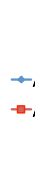 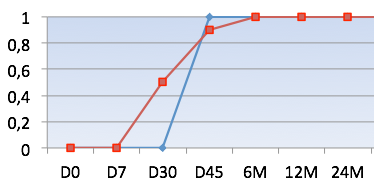 Visual acuity
VA OD

VA OE
VA hand motion/ hand motion
AC cells +++
Anterior vitreous cells ++
Bullous exudative detachment
OD
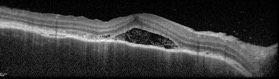 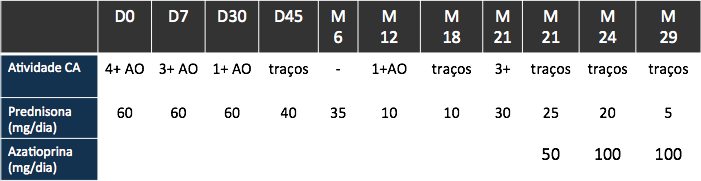 OS
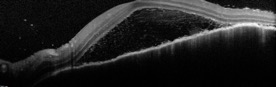 [Speaker Notes: Seguimento com melhora da AV em ambos os olhos
Regressão da dose da prednisona 
Até que M21 presença de celularidade aumentada de CA
Optado por aumento da pred e introdução da AZA.. Depois redução da pred novamente]
M12
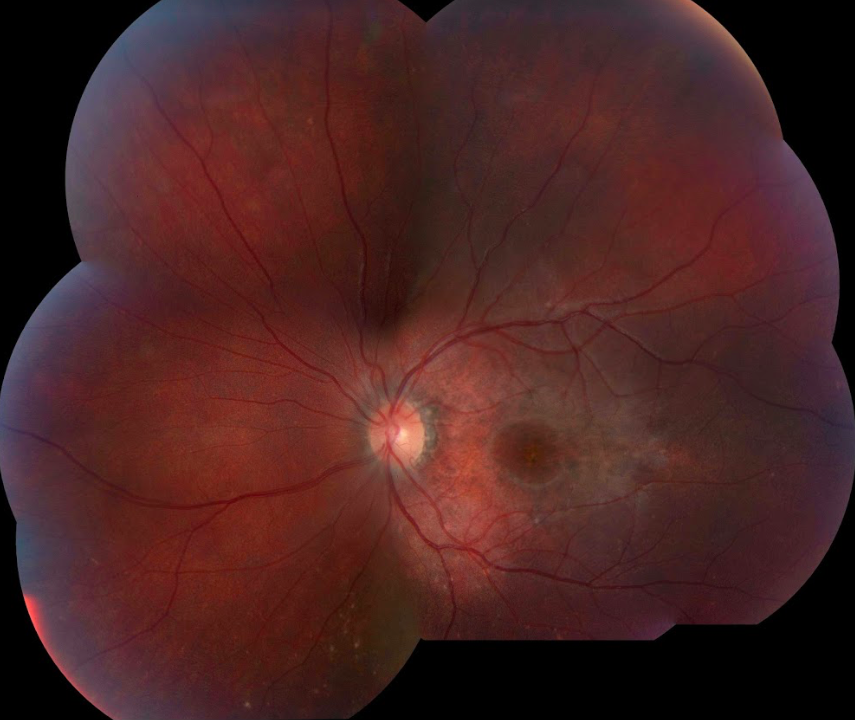 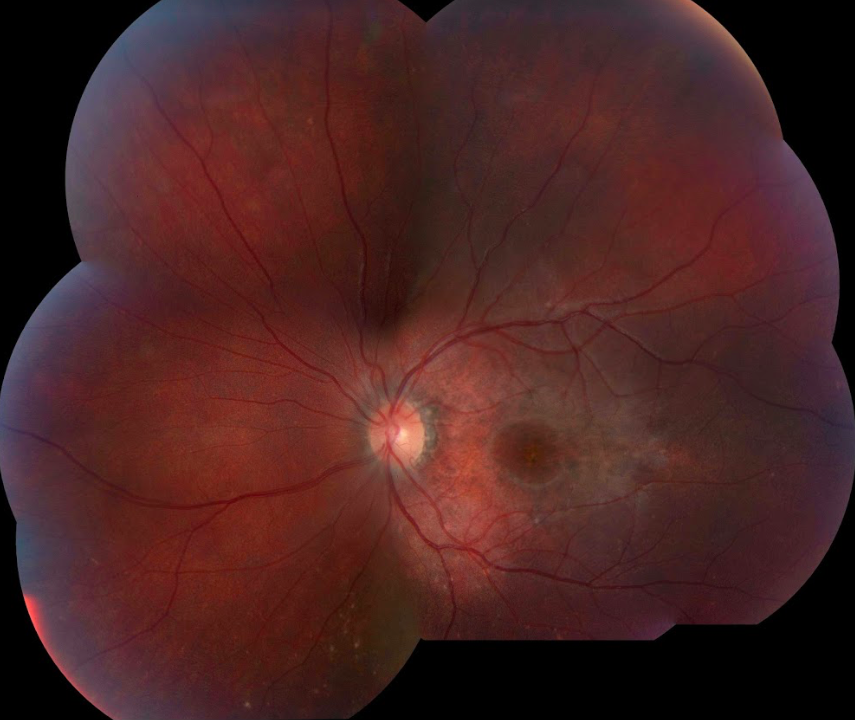 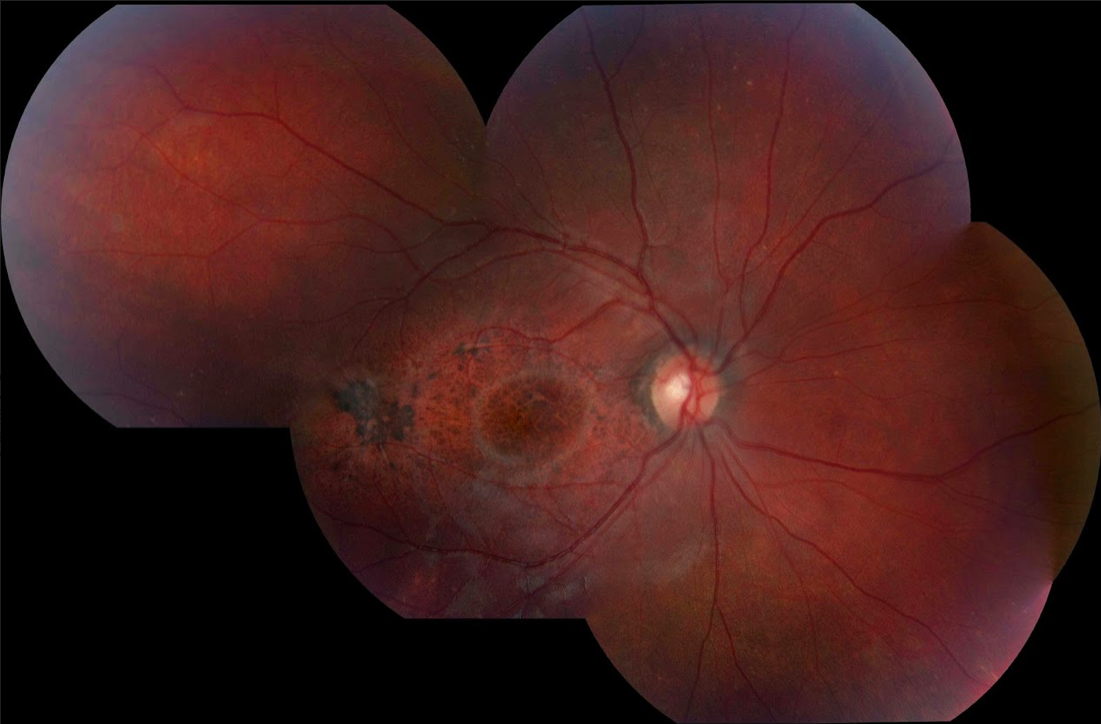 M29
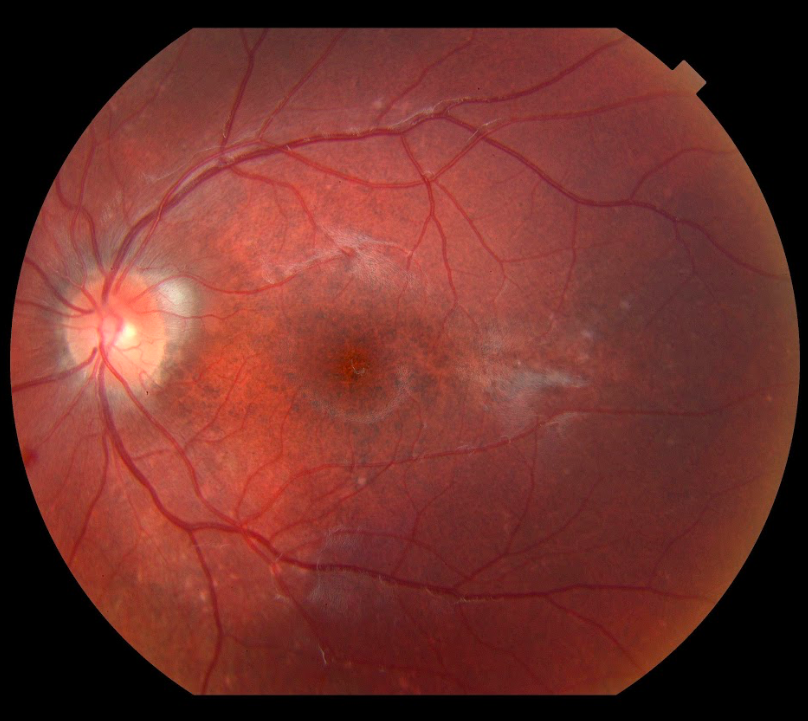 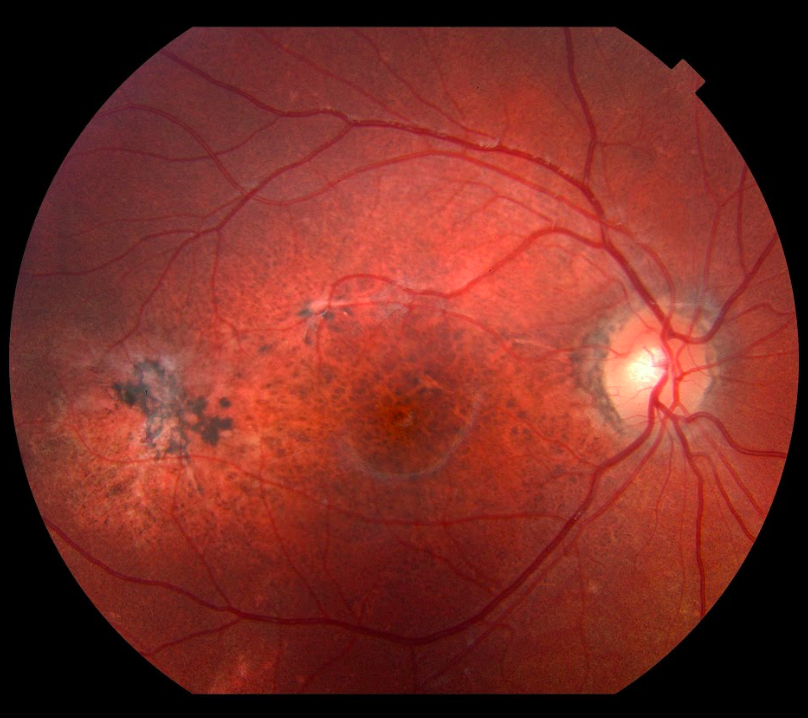 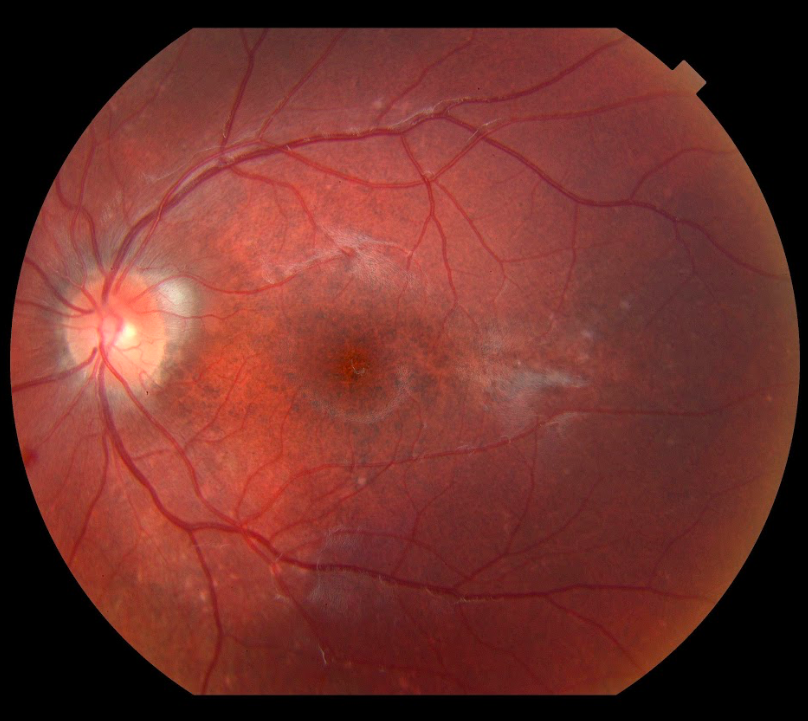 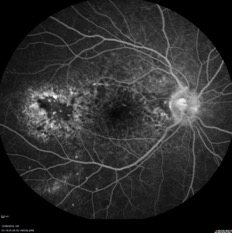 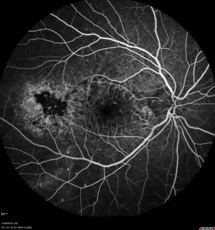 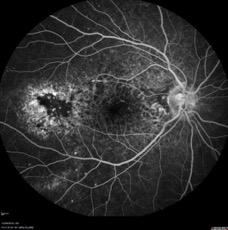 OD

A
F
G
M12
1:00
5:01
10:05
AFG: Discrete increase hyper optic disk
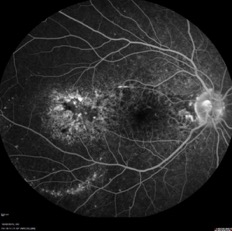 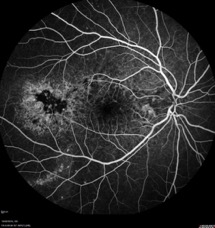 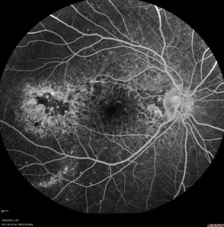 M16
10:15
0:59
5:59
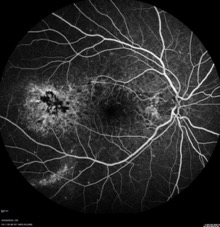 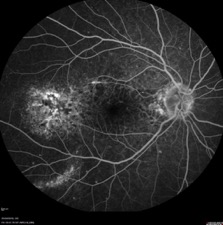 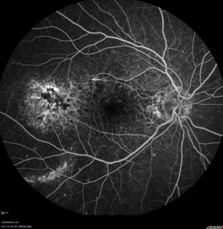 M29
10:41
1:22
5:31
OS

A
F
G
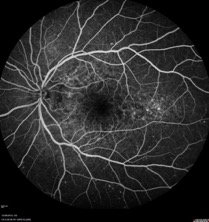 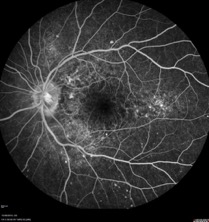 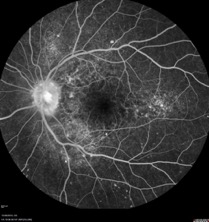 M12
0:48
5:30
10:30
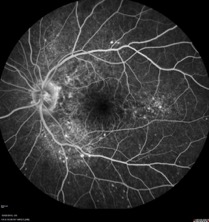 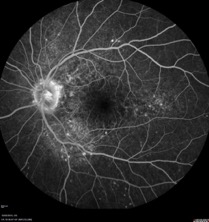 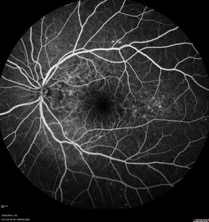 M16
10:30
0:42
6:10
Neovascular membrane
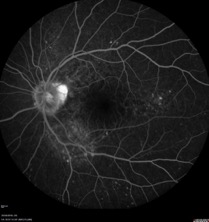 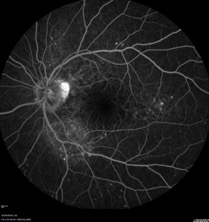 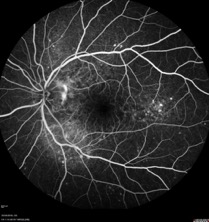 M29
10:20
1:14
5:23
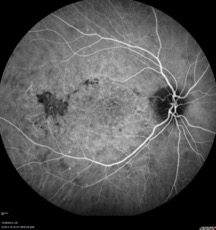 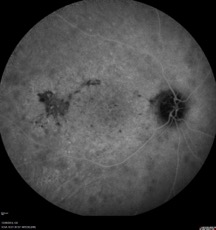 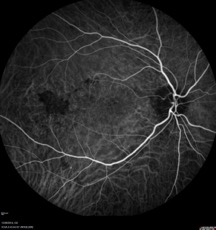 OD

I
C
G
A
M12
0:43
5:16
10:21
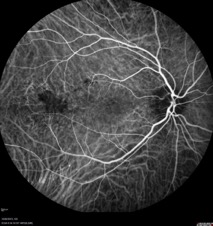 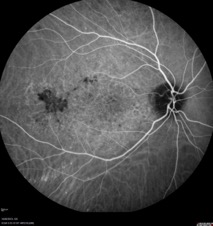 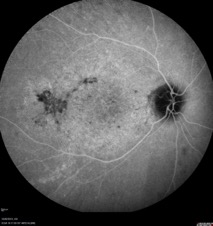 M16
0:34
5:23
10:17
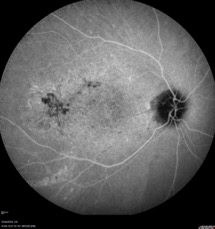 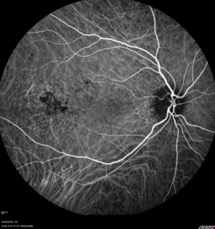 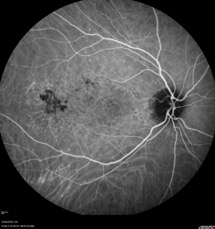 M29
0:47
5:33
10:27
[Speaker Notes: Melhora entre M12 e M16, mas houve piora no M19 (antes do M21 que foi quando teve a reativação anterior)]
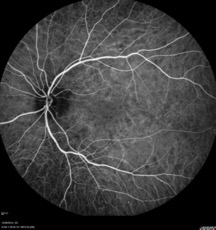 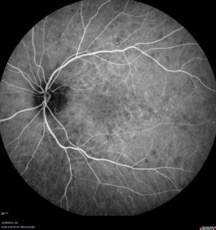 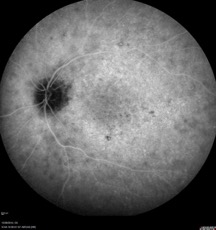 OS

I
C
G
A
M12
1:20
0:43
5:16
10:21
4:40
10:09
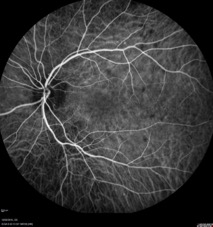 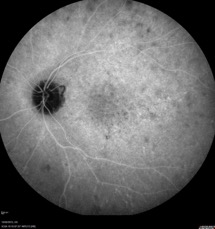 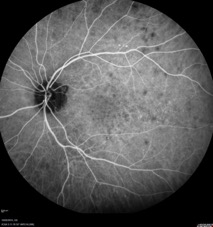 M16
DD fluctuation
0:43
5:11
10:10
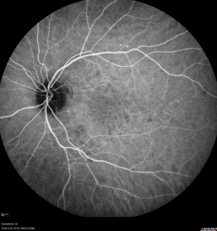 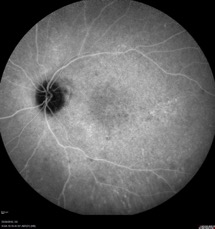 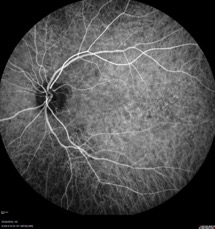 M29
0:53
10:18
5:23
[Speaker Notes: Melhora entre M12 e M16, mas houve piora no M19 (antes do M21 que foi quando teve a reativação anterior)]
FOLLOW-UP (M29	)
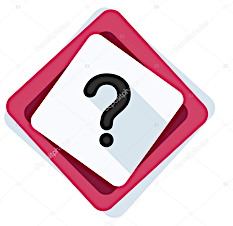 Medications:
Oral prednisone 5mg/day
Azathioprine 100mg/day










Increase immunosuppression?
Anti-VEGF injections?
Development of neovascular membrane
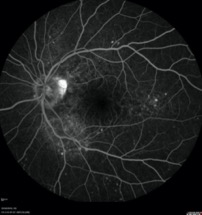 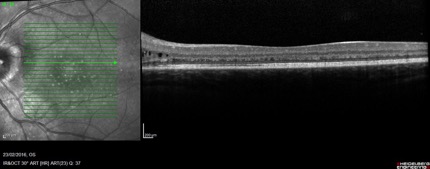 FOLLOW-UP (M29	)
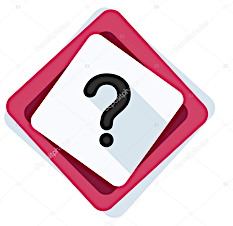 Medications:
Oral prednisone 5mg/day
Azathioprine 100mg/day










Increase immunosuppression?
Anti-VEGF injections?
Development of neovascular membrane
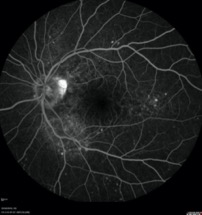 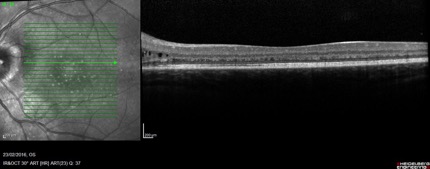 Azathioprine 150mg/day
3 IVT Bevacizumab OS
Medications:
Oral prednisone 5mg/day; azathioprine 150mg/day
FOLLOW-UP
M12
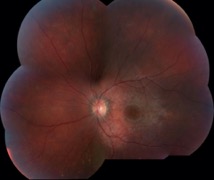 M29
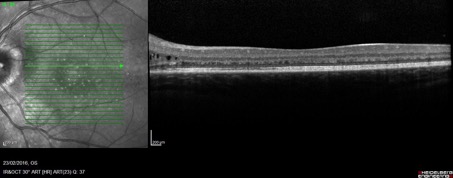 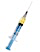 M31
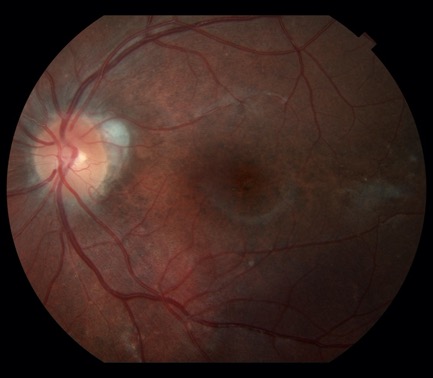 M31
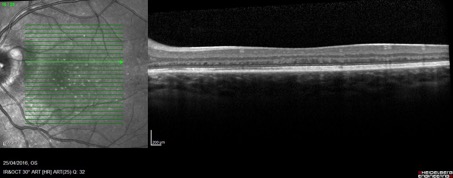 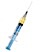 Medications:
Oral prednisone 5mg/day; azathioprine 150mg/day
FOLLOW-UP
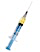 M29
M33
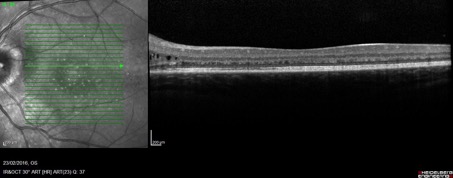 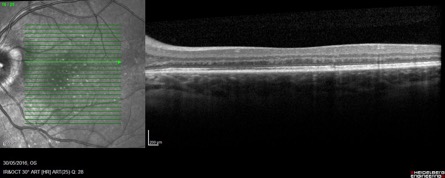 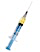 M31
M35
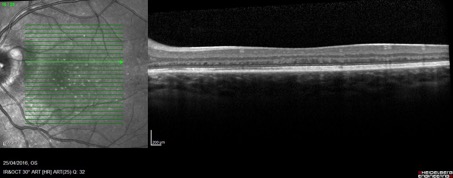 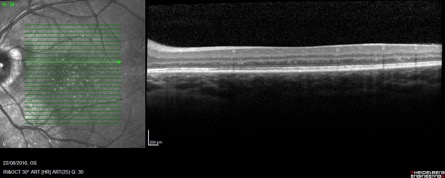 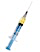 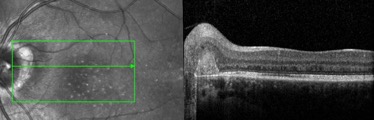 FOLLOW-UP
OS
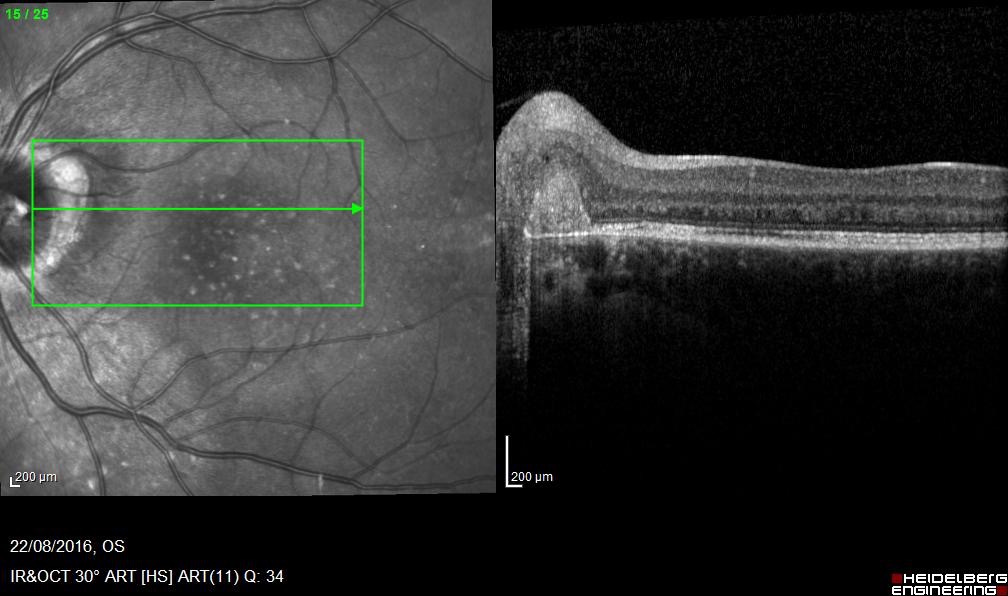 M35
BCVA: 1.0 /1.0
No cells
Azathioprine 150mg/day (2,14mg/kg/d)
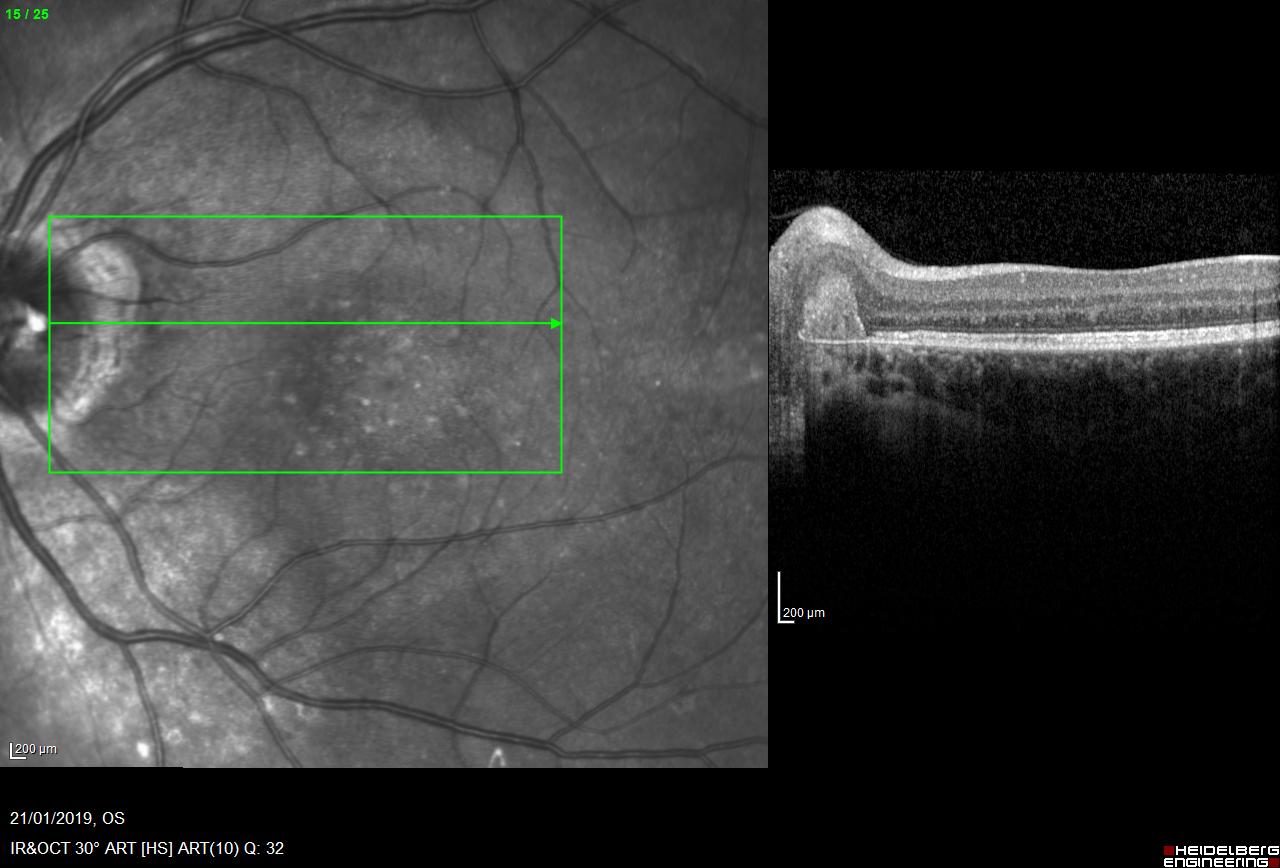 M71     2019/ August
BCVA: 1.0 /1.0
No cells
No drugs
Drug induced hepatites at M56
[Speaker Notes: FECHAMENTO DO CASO
Regressão completa alterações iniciais]
FOLLOW-UP
OS
OVERVIEW
M71
At start
M29
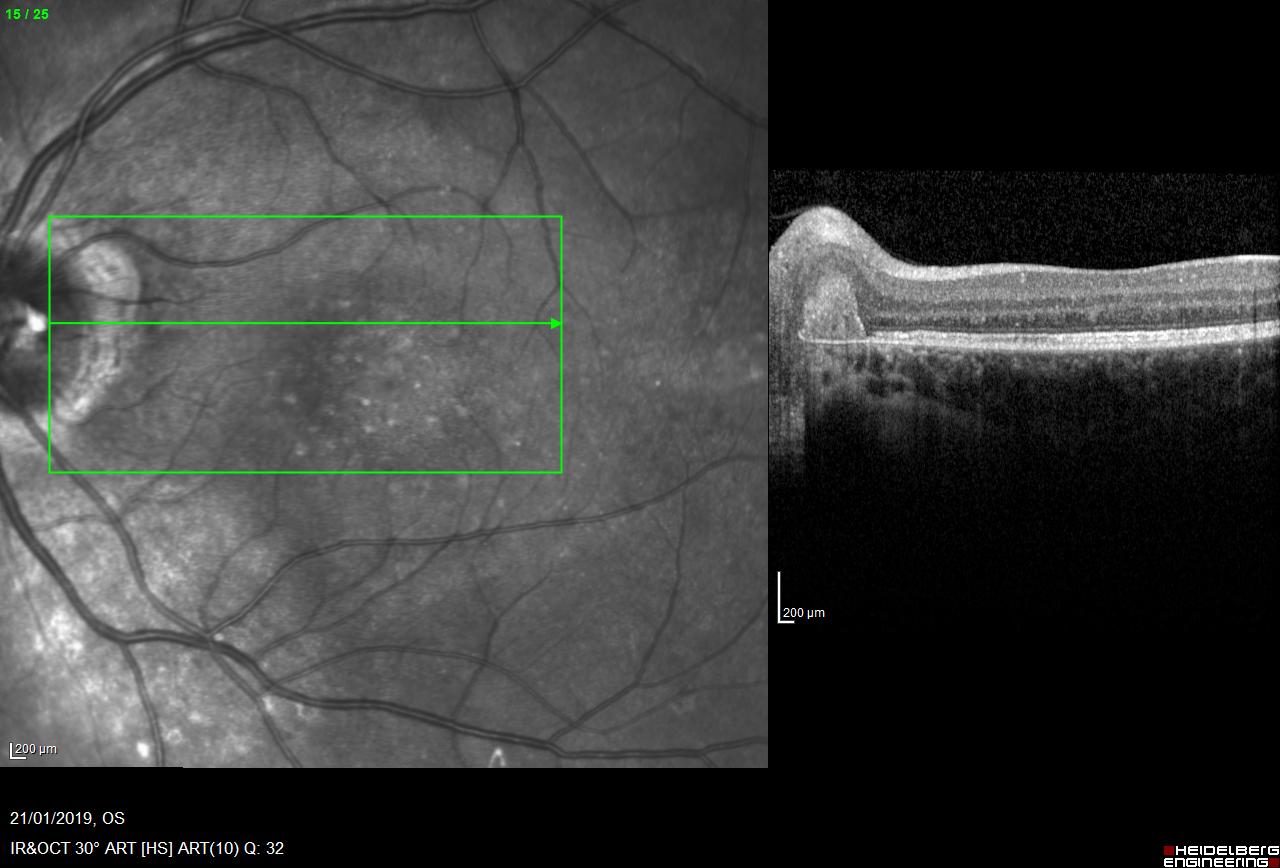 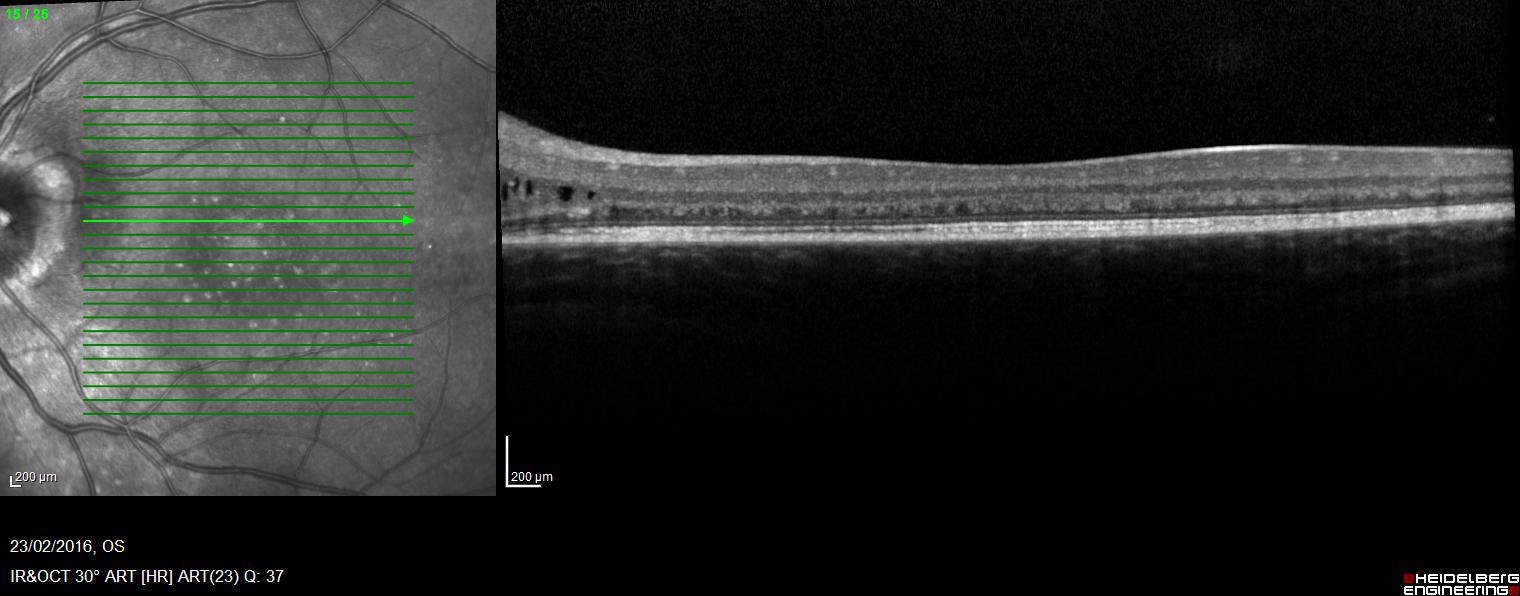 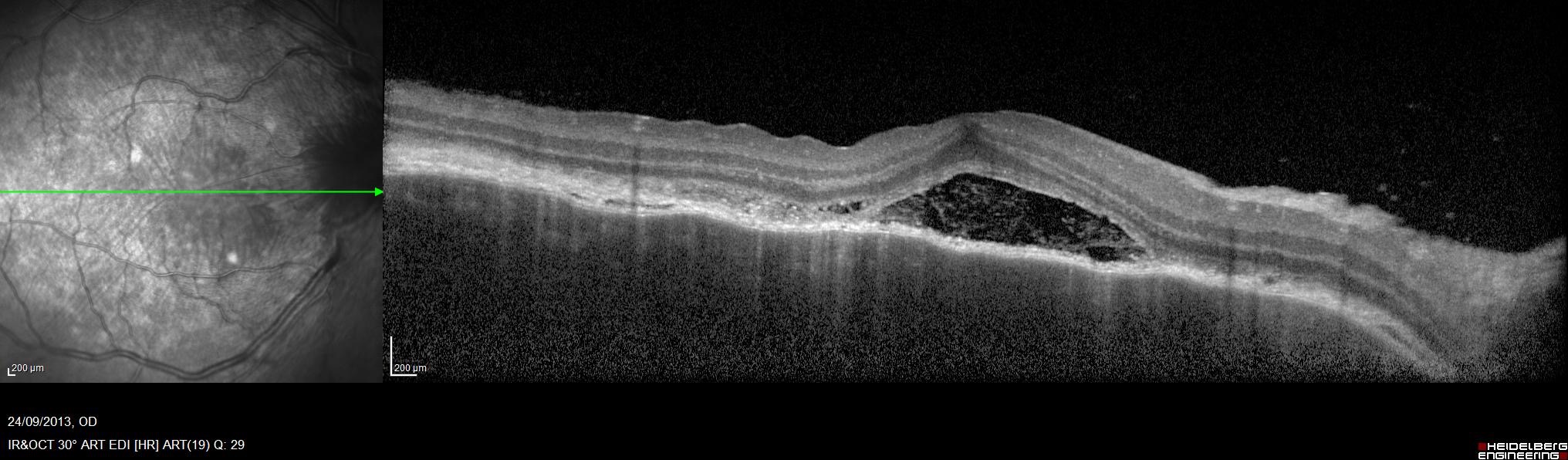 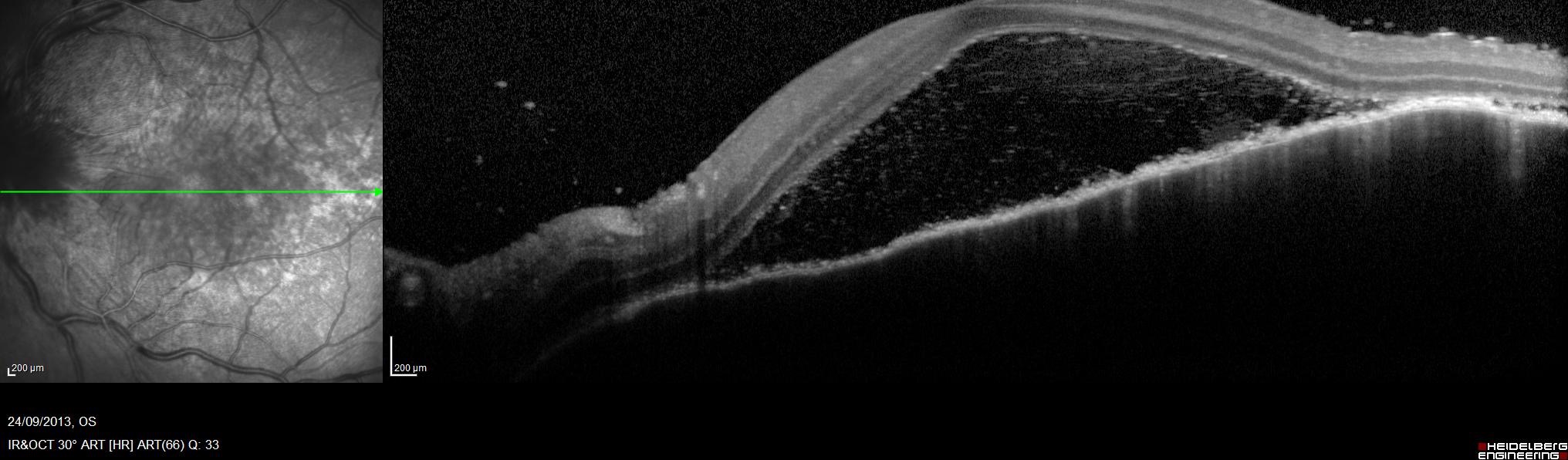 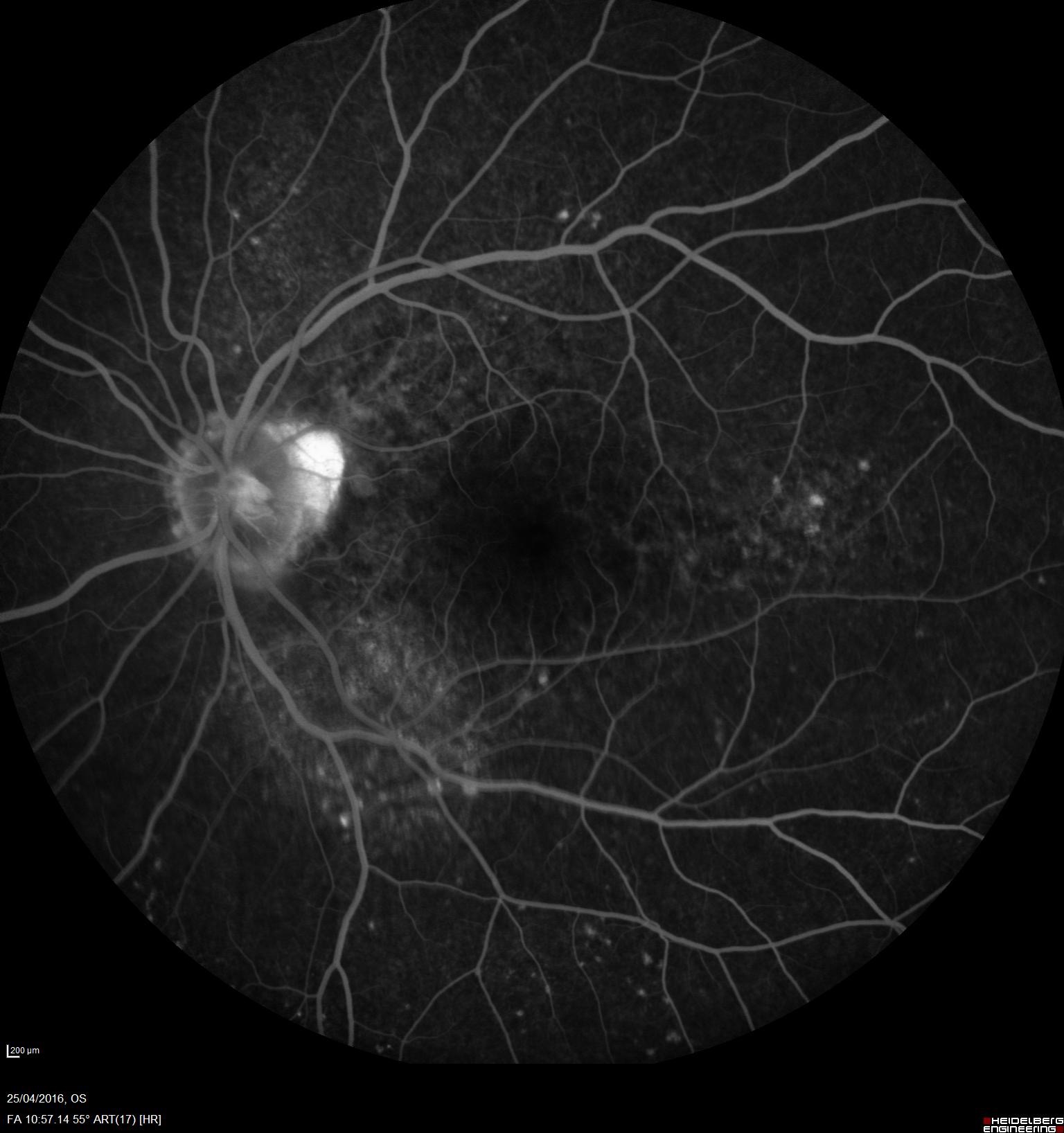 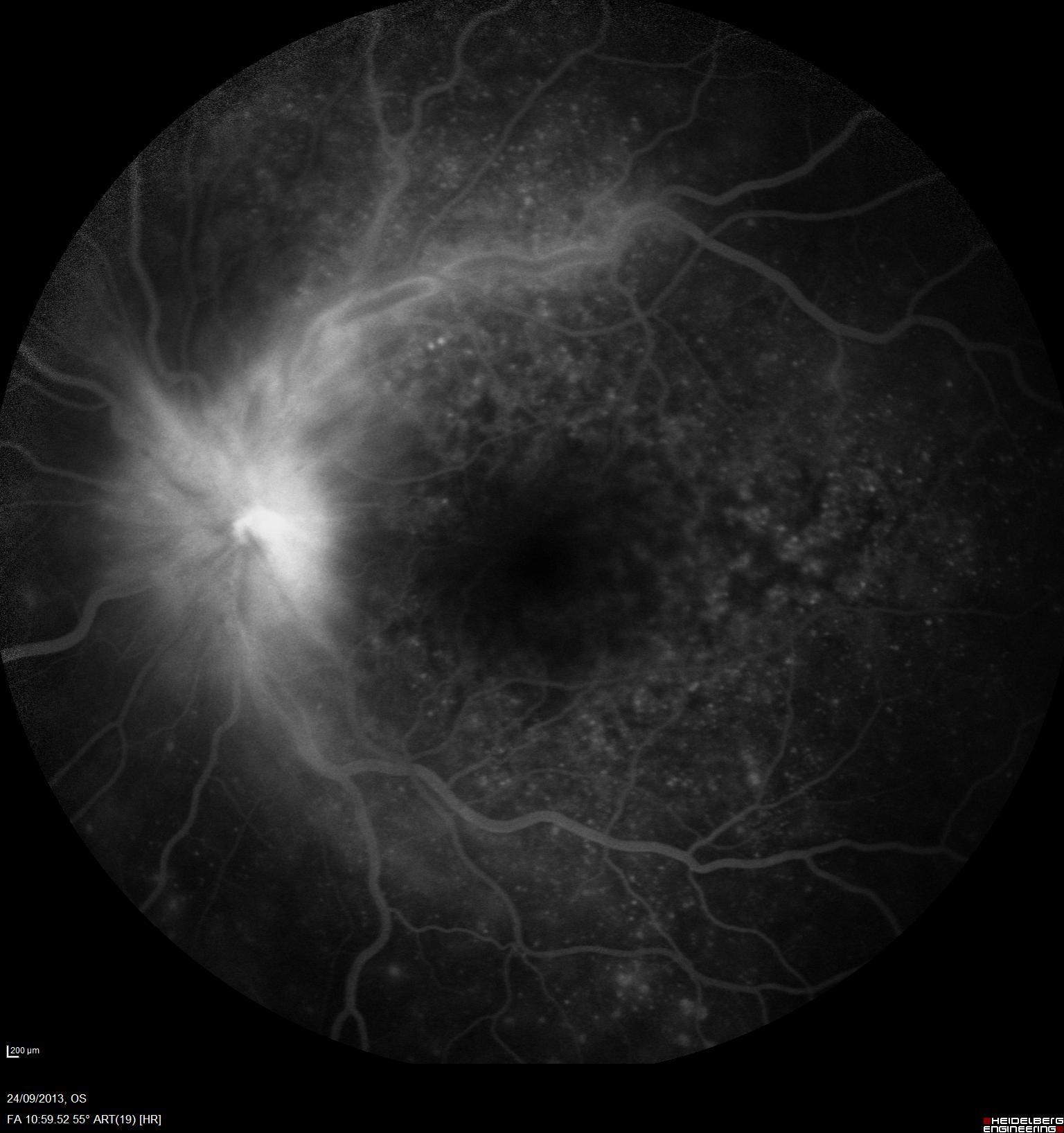 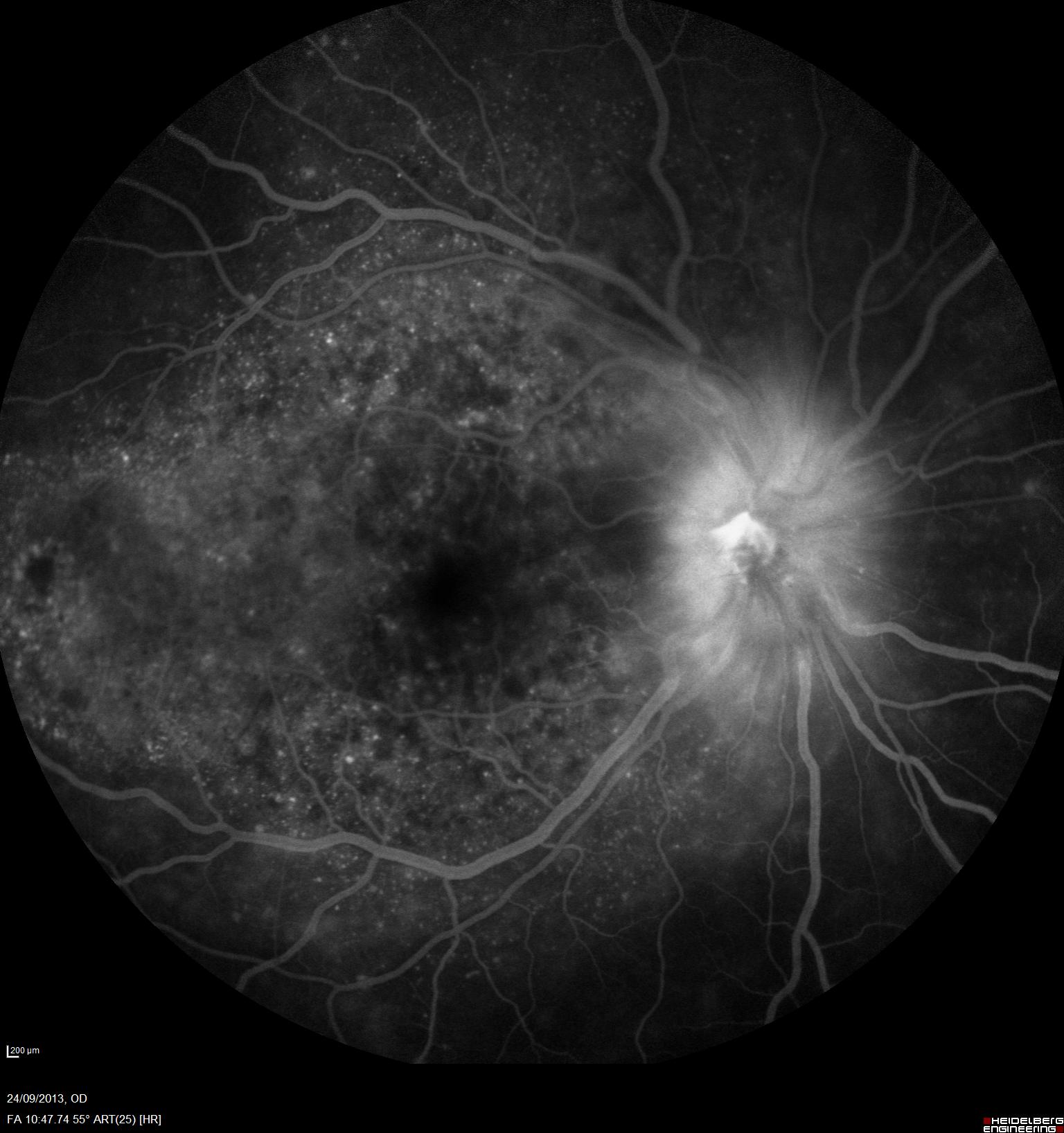 Pulsetherapy IV +
Oral Prednisone slower tapering
AZA 150mg/d
Bevacizumab (3)
Presentation
Previous Treatment for 9 days
BCVA: 1.0 / 1.0
OS CNV 
AZA 100mg/d
BCVA: 1.0 / 1.0
No systemic medication
BCVA: HM / HM
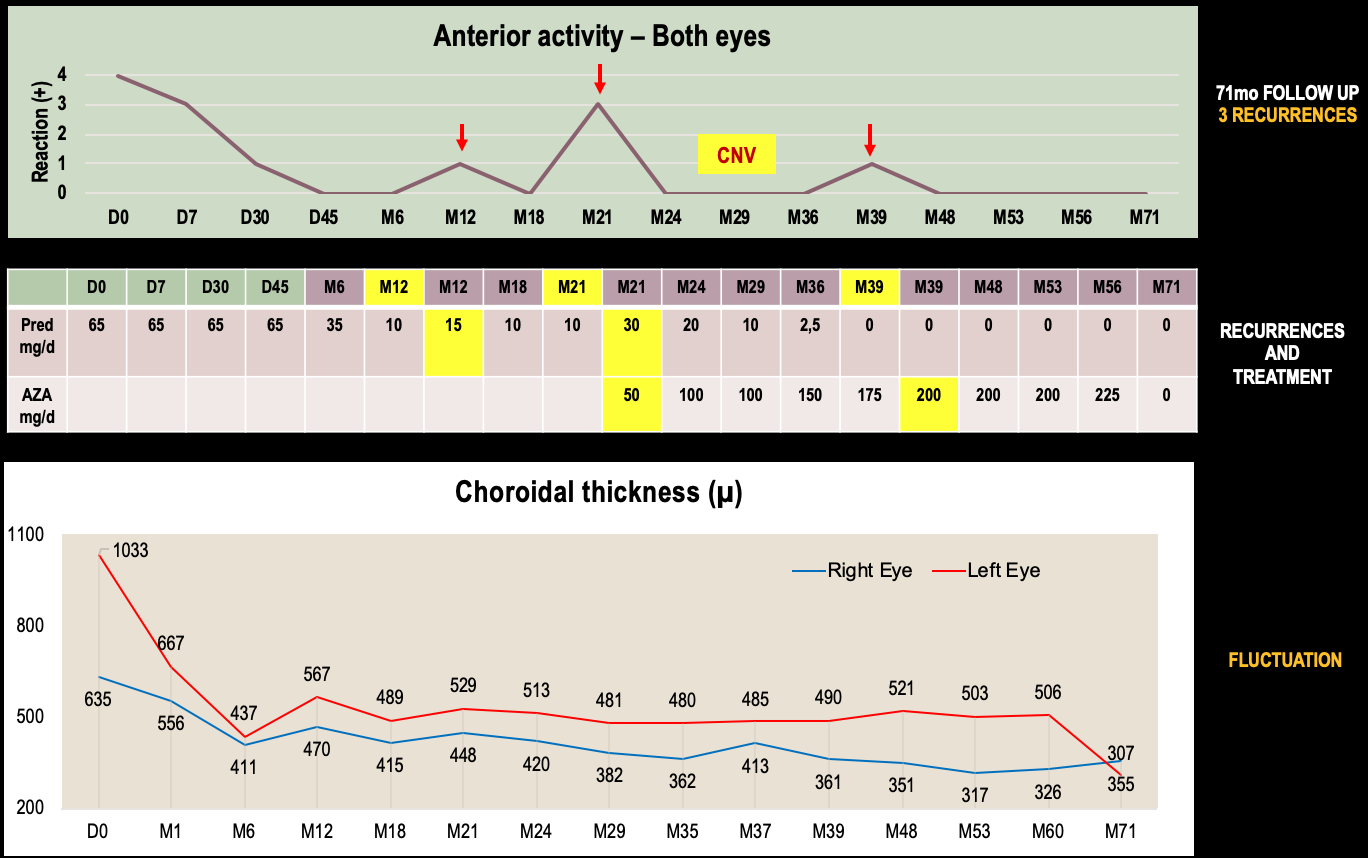 NEOVASCULAR MEMBRANE AND UVEITIS
Lesion in the Bruch membrane 
and RPE complex
Retinitis/ choroiditis
Neovascular membrane
Retinal scar by toxoplasmosis
Treatment: anti-VEGF + oral anti-inflammatory drug
Kianersi F et al, 2013
Prospective
4 cases of inactive scar of toxoplasmosis and active neovascular membrane
IVT bevacizumab
Regression of neovascular membrane in 8w with reactivation (6 a 24months)
Kianersi F e cols. Intravitreal bevacizumab for treatment of choroidal neovascularization secondary to toxoplasmic retinochoroiditis: A case series  Sem Ophthalmol 2013;
[Speaker Notes: A MNVSR PODE OCORRER EM DECORRÊNCIA  DA LESÃO DA MEMBRANA BRUCH/RETINA EXTERNA ASSOCIADA  Á CICATRIZ DE RETINOCOROIDITE . NESSA SITUAÇÃO,  POSSIVELMENTE NÃO EXISTE ATIVIDADE INFLAMATÓRIA  E ASSIM POSSIVELMENTE SEM FATORES INFLAMATÓRIOS ENVOLVIDOS NA ETIOPATOGÊNESE DA MNVSR. 
NESSA SITUAÇÃO O TRATAMENTO DEVERIA SER EXCLUSIVAMENTE COM ANTI-VEGF IV.]
NEOVASCULAR MEMBRANE AND UVEITIS
Angiogenic factors
Neovascular membrane
Choroiditis/ retinitis
Vogt-Koyanagi-Harada disease
Treatment: anti-VEGF + oral anti-inflammatory drug
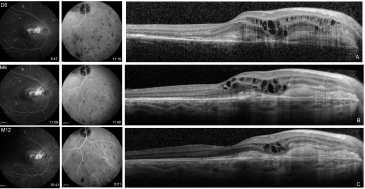 Sakata VM et al, 2019
Prospective
6 eye with neovascular membrane
IVT bevacizumab + increase in immunosuppression
Follow-up 6-12 mo
Sakata VM e cols. Outcomes of IVT bevacizumab in choroidal neovascularization in VKH disease a prospective study Oc Immunol Inflamm submetido
[Speaker Notes: A MNVSR PODE OCORRER EM ASSOCIADA A FOCO(S) DE CORIORRETINITE ATIVOS . 
NESSA SITUAÇÃO,  EXISTEM SITUAÇÕES ONDE O TRATAMENTO ISOLADO COM ANTI-VEGF  REALIZADO DE MODO ISOLADO NÃO CONSEGUE CONTROLAR ADEQUADAMENTO A MNVSR, HAVENDO A NECESSIDADE DA ASSOCIAÇÃO COM ANTIINFLAMATÓRIOS/IMUJNOSSUPRESSORES PARA O ADEQUADO CONTROLE DESSA COMPLICAÇÃO. 
O ESTUDO REALIZADO NO NOSSO SERVIÇO (ENCAMINHADO PARA PUPLICAÇÃO) ANALISANDO O TRATAMENTO DA MNVSR ASSOCIADO À DVKH, REVELOU QUE O TRATAMENTO LOCAL ISOLADO NÃO CONTROLOU ADEQUADAMENTO ESSA COMPLICAÇÃO. SOMENTE APÓS O INCREMENTO NA IMUNOSSUPRESSÃO, A MNVSR PODE SER CONTROLADA.
ASSIM, NESSA SITUAÇÃO O TRATAMENTO DEVE ASSOCIAE O USO DE ANTI-VEGF IV E O INCREMENTO NA IMUJNOSSUPRESSÃO.]